Figure 1 Schematic drawings of patterns of brain infarctions signalling different stroke mechanisms. ( A ) In ...
Eur J Echocardiogr, Volume 11, Issue 6, July 2010, Pages 461–476, https://doi.org/10.1093/ejechocard/jeq045
The content of this slide may be subject to copyright: please see the slide notes for details.
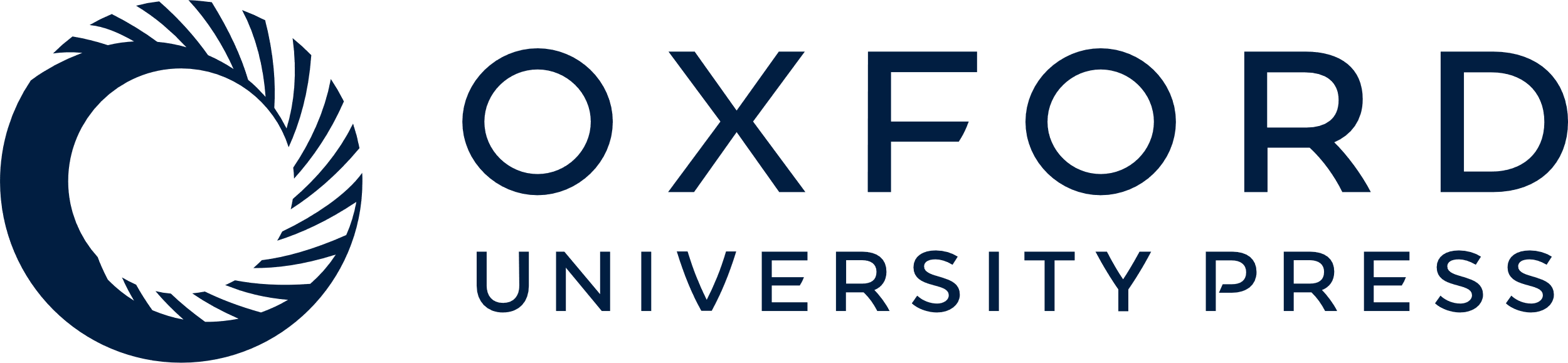 [Speaker Notes: Figure 1  Schematic drawings of patterns of brain infarctions signalling different stroke mechanisms. ( A ) In cortical infarcts with territorial distribution, cardioembolic stroke is probable. ( B ) The same holds true for large striatocapsular infarcts. ( C ) This is not the case in lacunar infarctions by definition located subcortically. ( D ) Low flow infarct can be located subcortical (upper panel) or cortical (lower panel), but their distribution is not territorial but interterritorial. 


Unless provided in the caption above, the following copyright applies to the content of this slide: Published on behalf of the European Society of Cardiology. All rights reserved. © The Author 2010. For permissions please email: journals.permissions@oxfordjournals.org]